Disaster Law:
‘Humanitarian Diplomacy in Action’
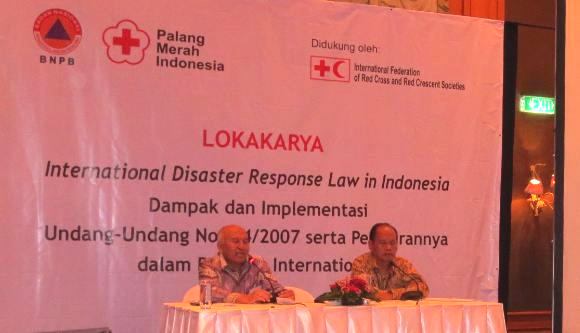 Indonesia
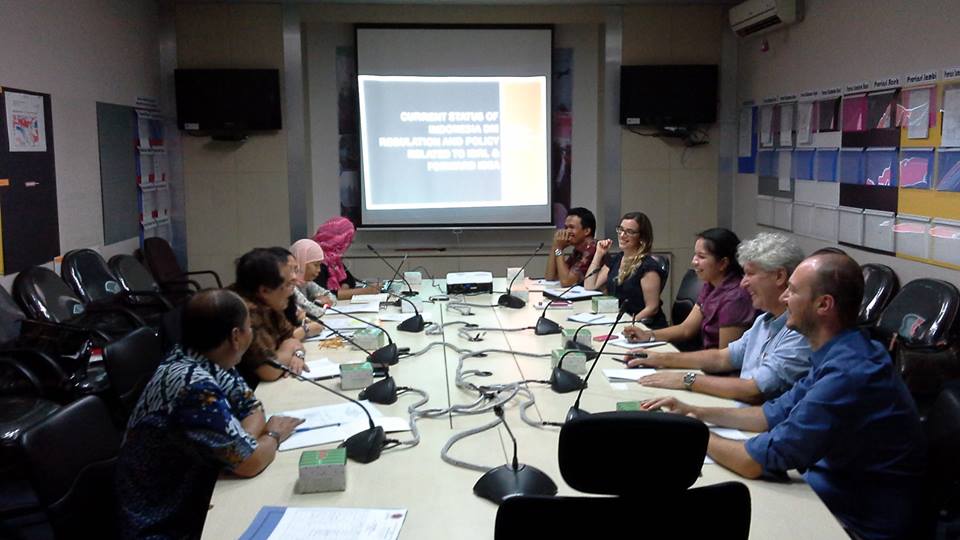 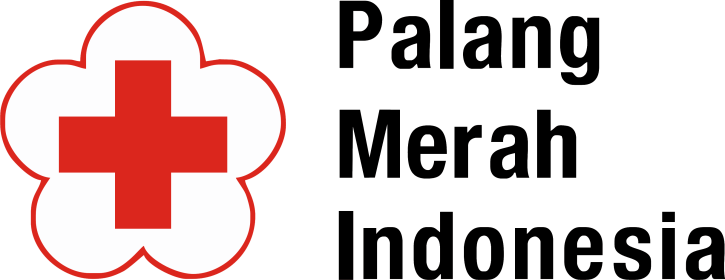 [Speaker Notes: Indonesia]
Myanmar
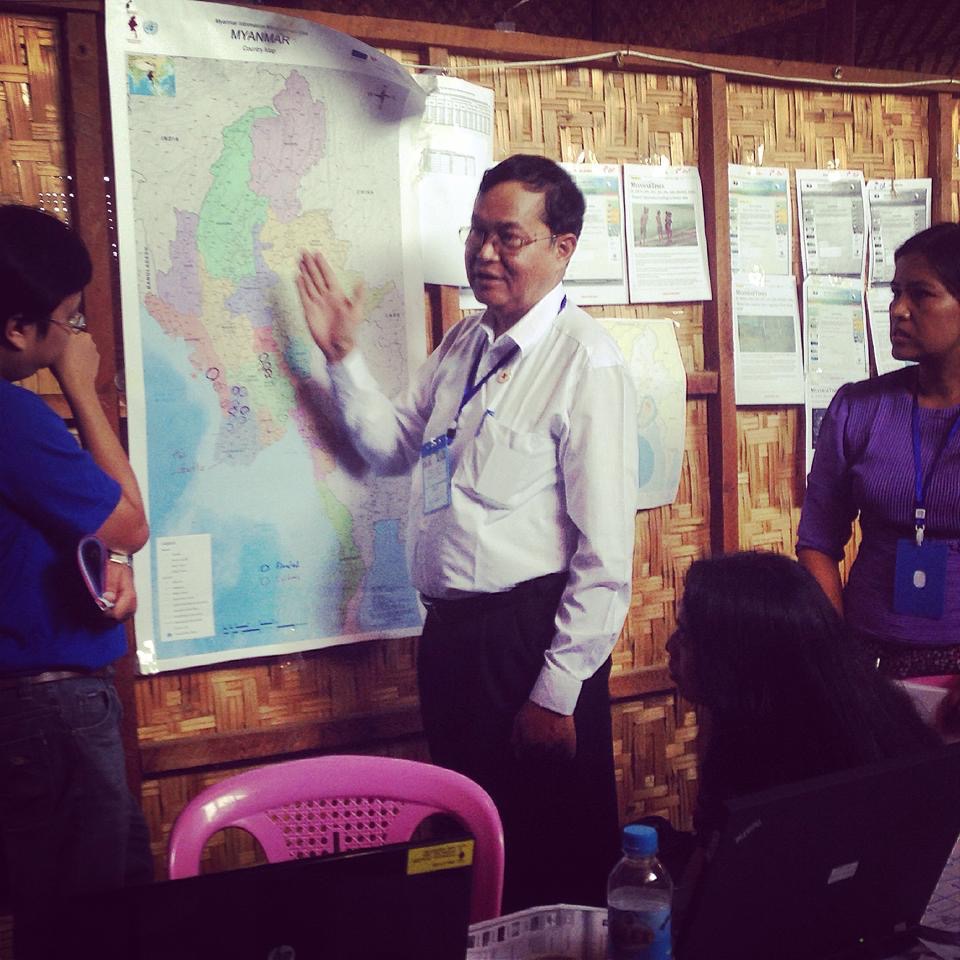 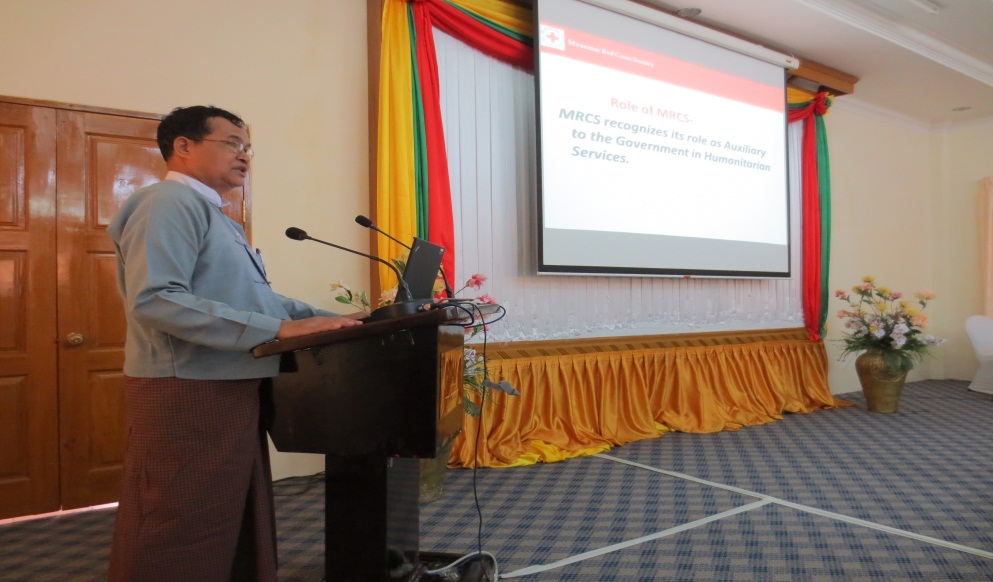 [Speaker Notes: Myanmar]
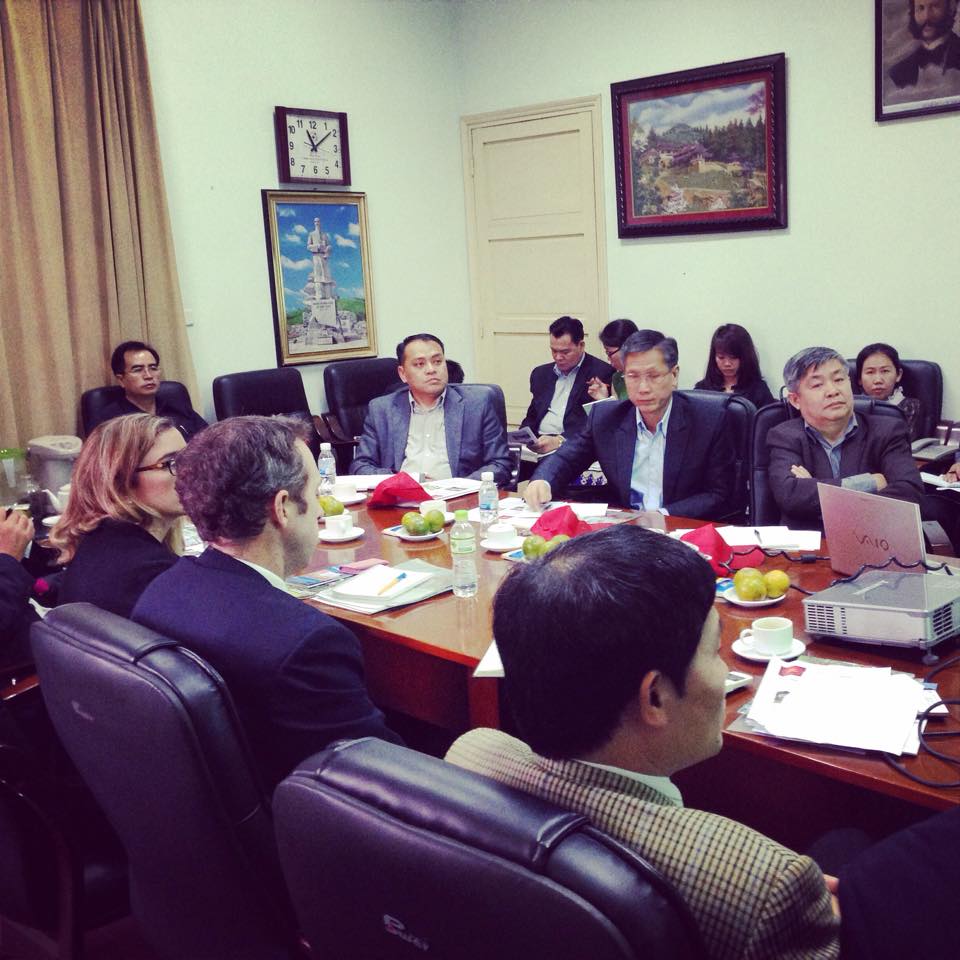 Vietnam
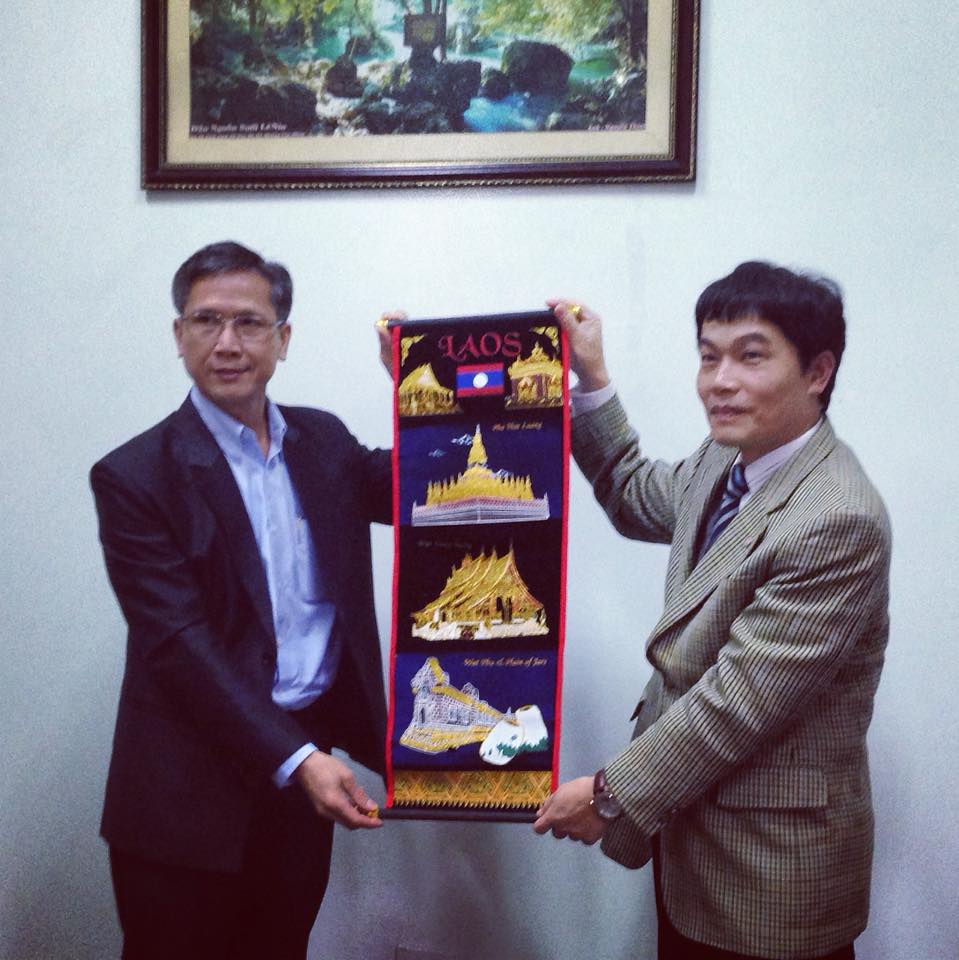 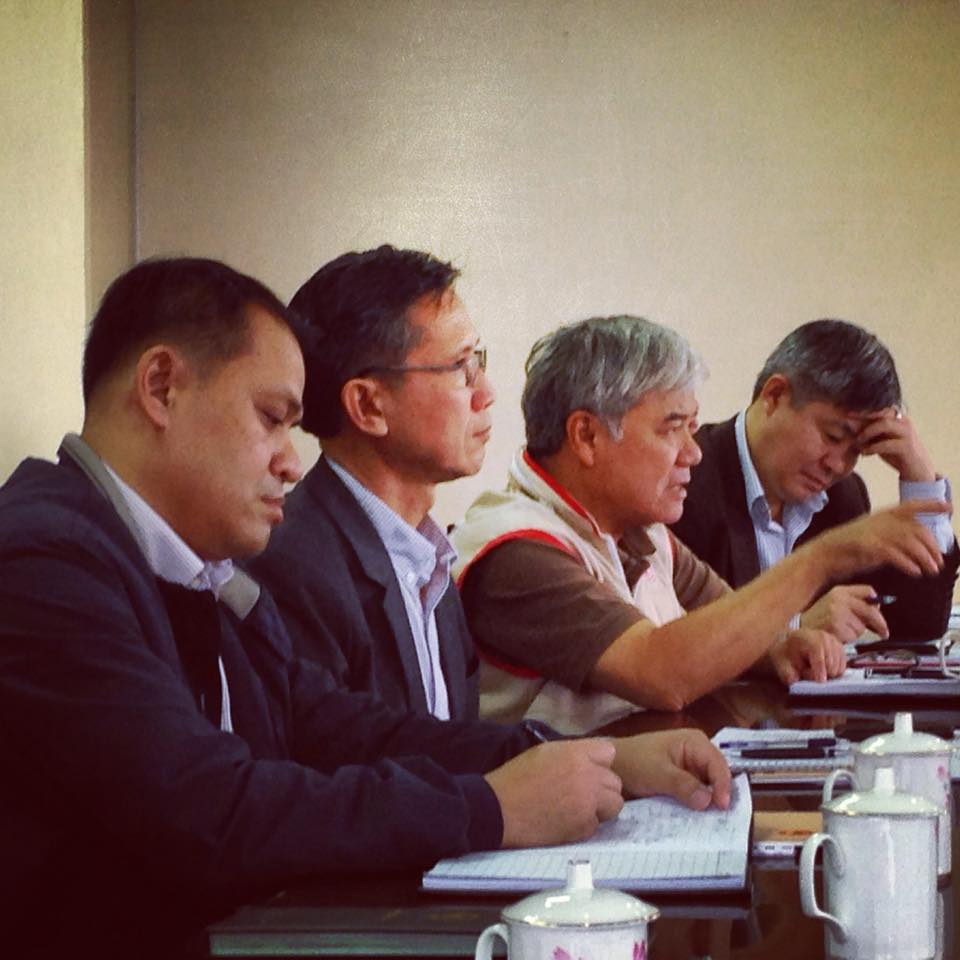 Lao PDR
[Speaker Notes: Laos and Vietnam]
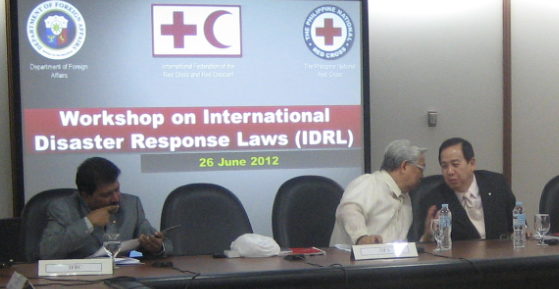 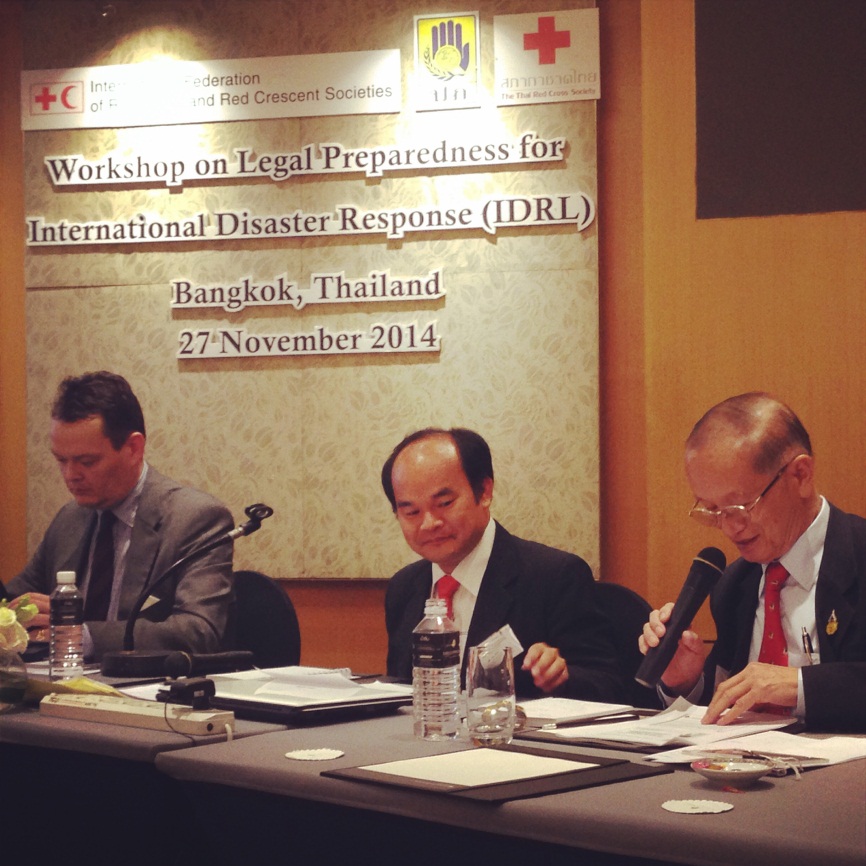 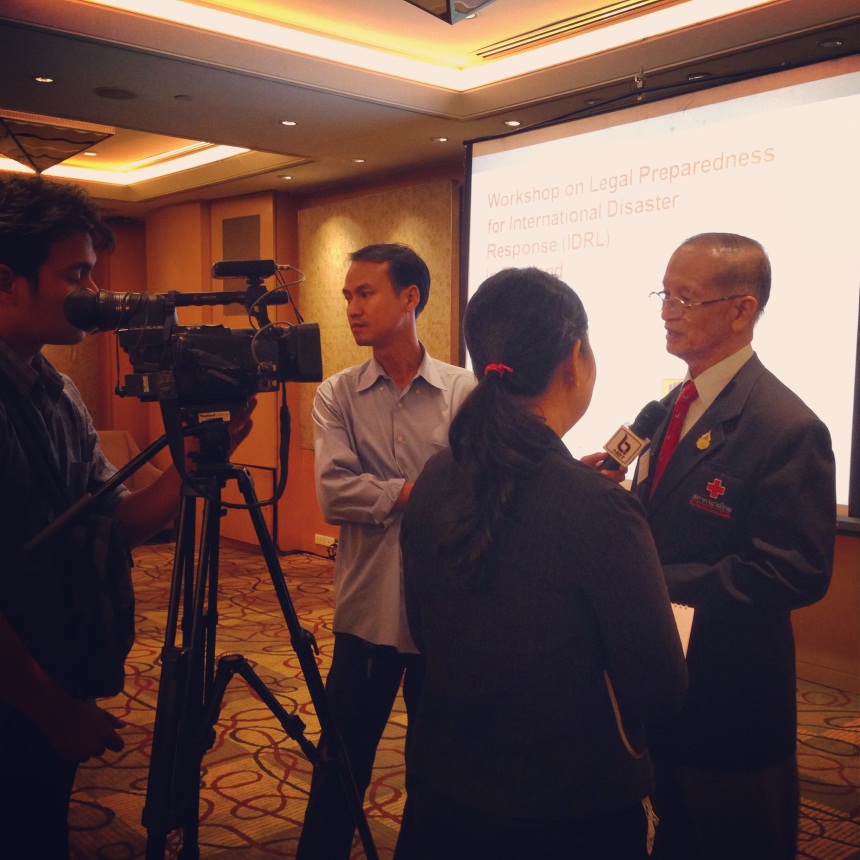 Philippines and Thailand
[Speaker Notes: Philippines and Thailand]